NUEVA MALLA VIAL DEL VALLE DEL CAUCA – CORREDOR: BUENAVENTURA – LOBOGUERRERO – BUGA
Abril 2022
Nueva Malla Vial del Valle del Cauca – Corredor:
Buenaventura – Loboguerrero – Buga
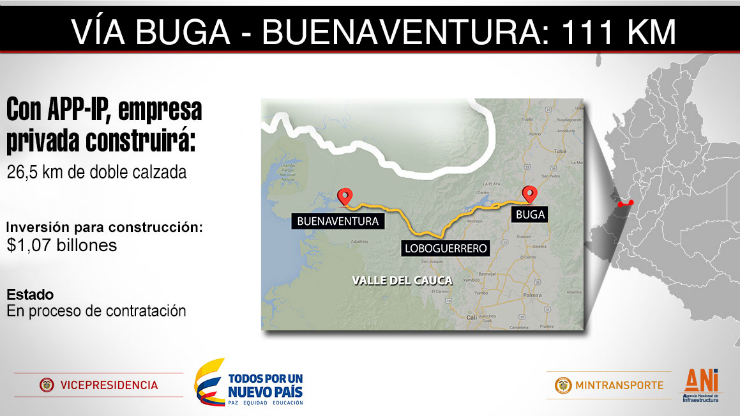 * Las longitudes corresponden a calzada equivalente
Descripción de Unidades Funcionales
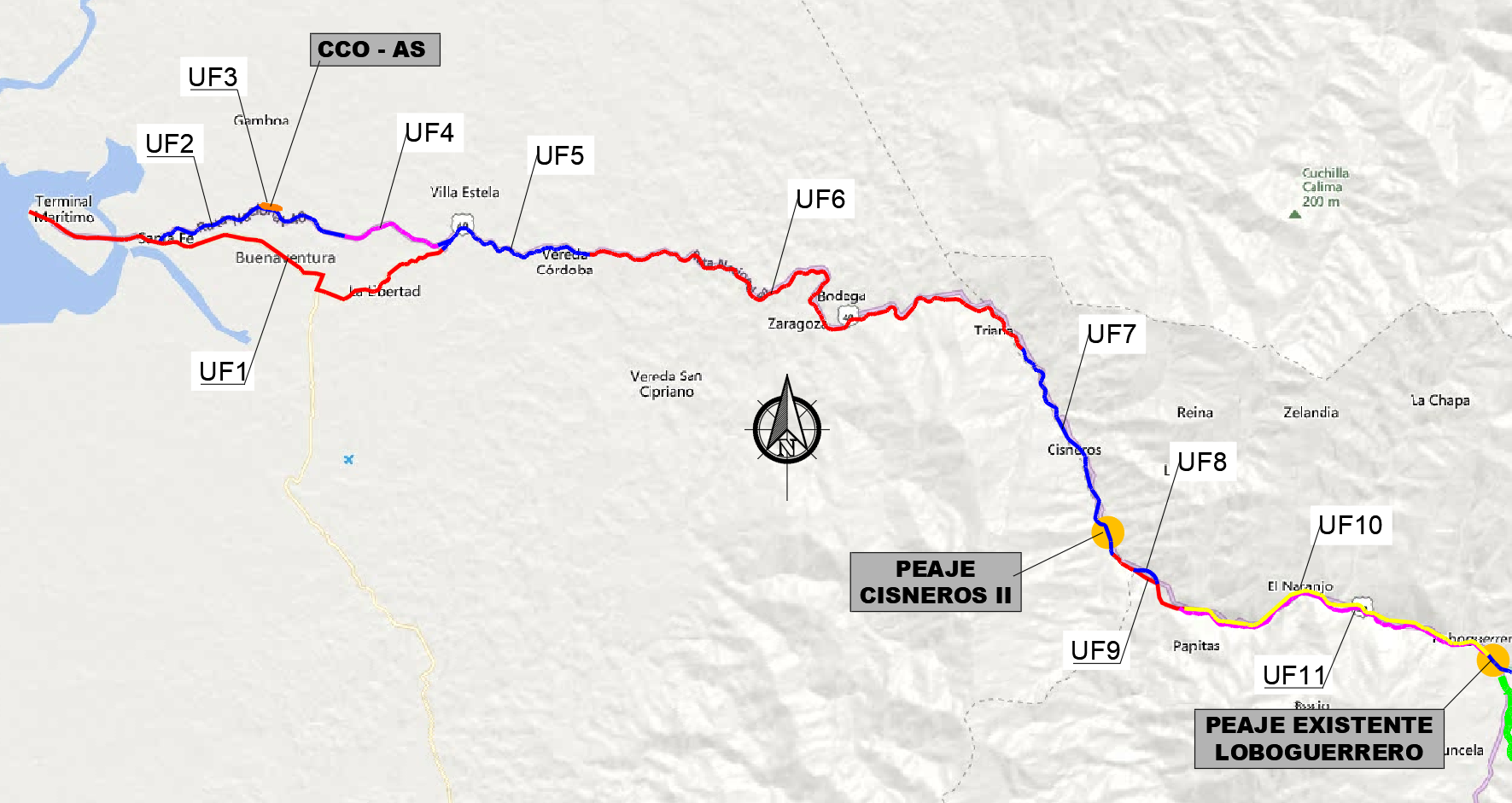 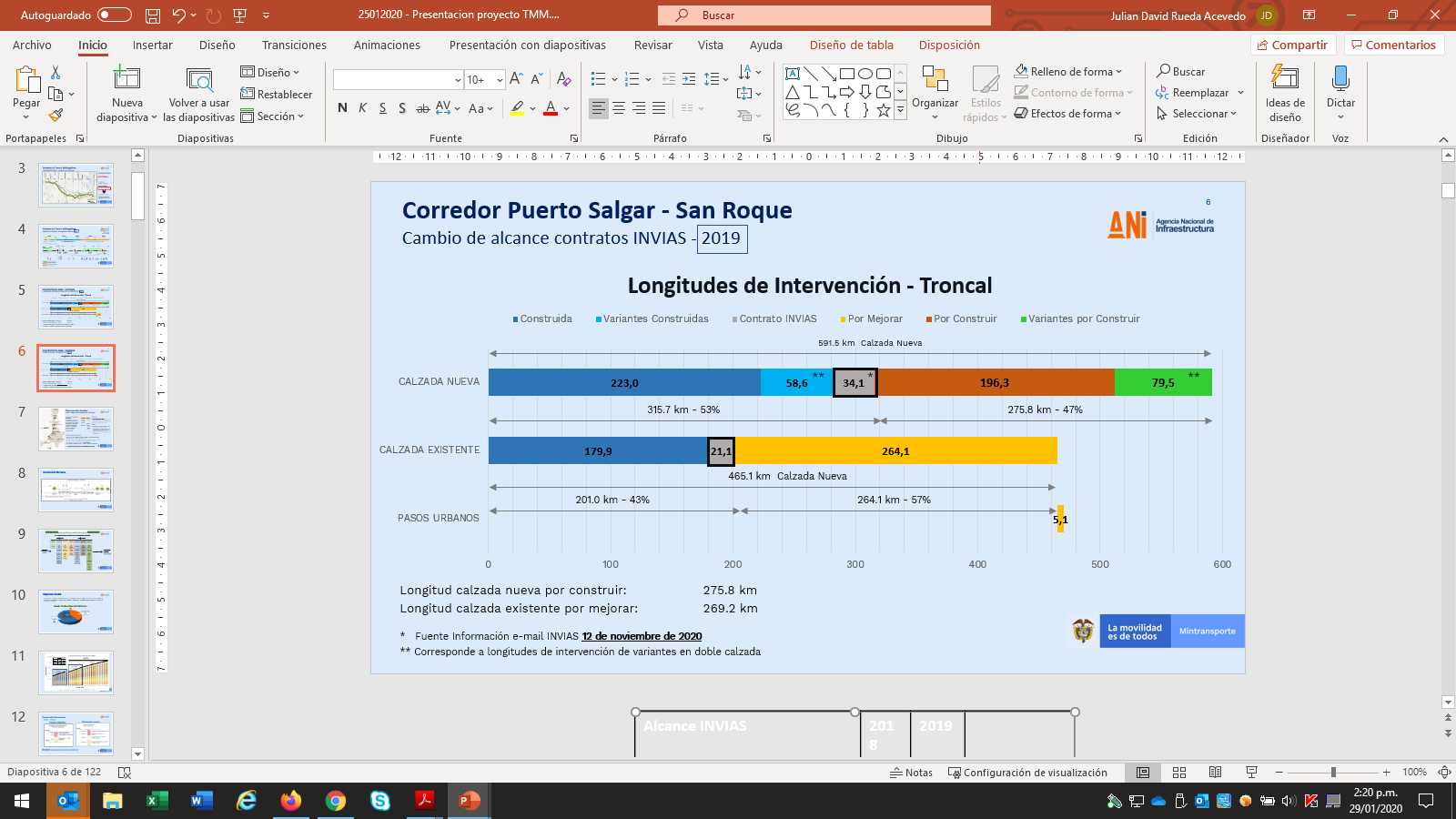 Descripción de Unidades Funcionales
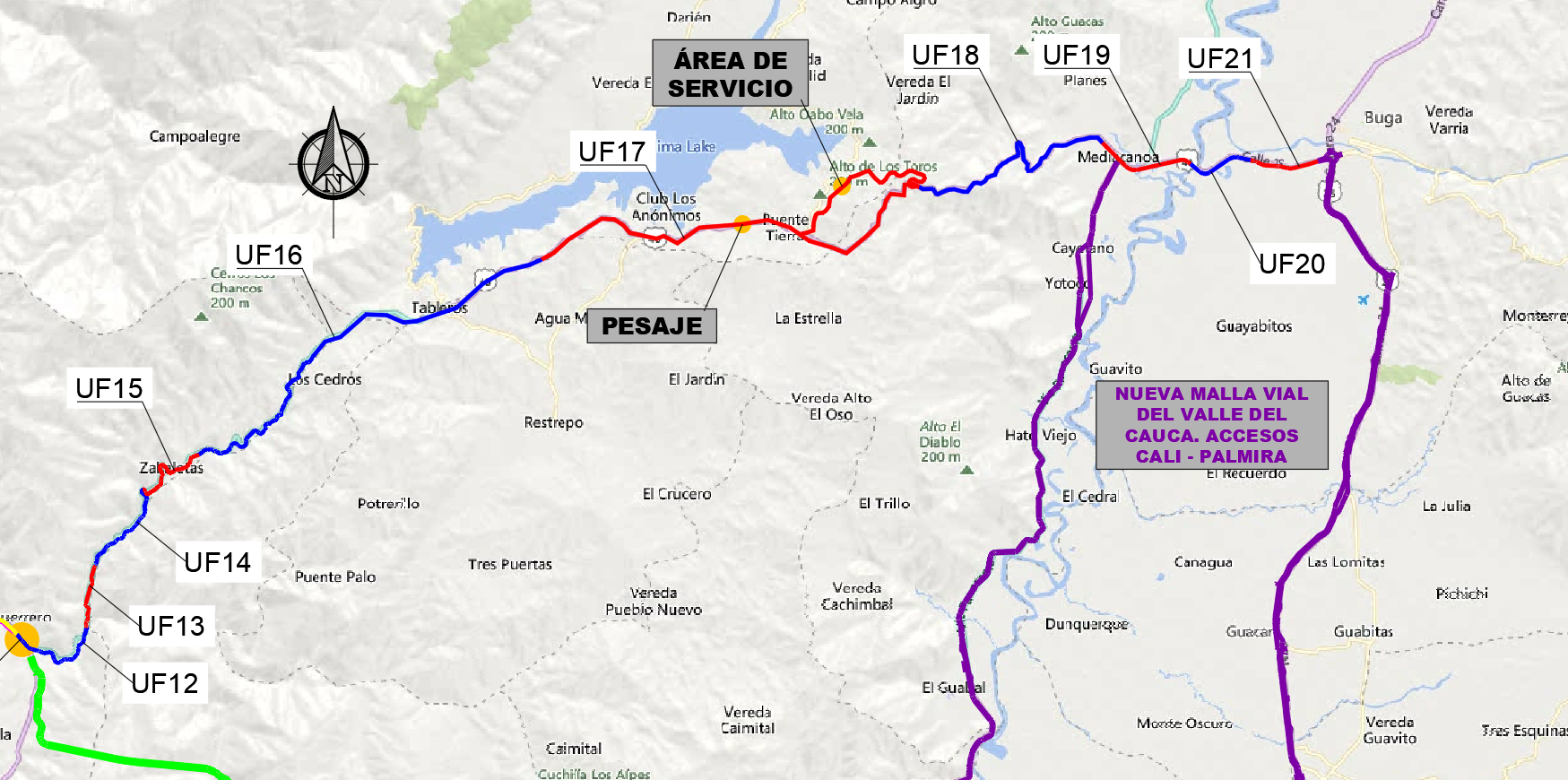 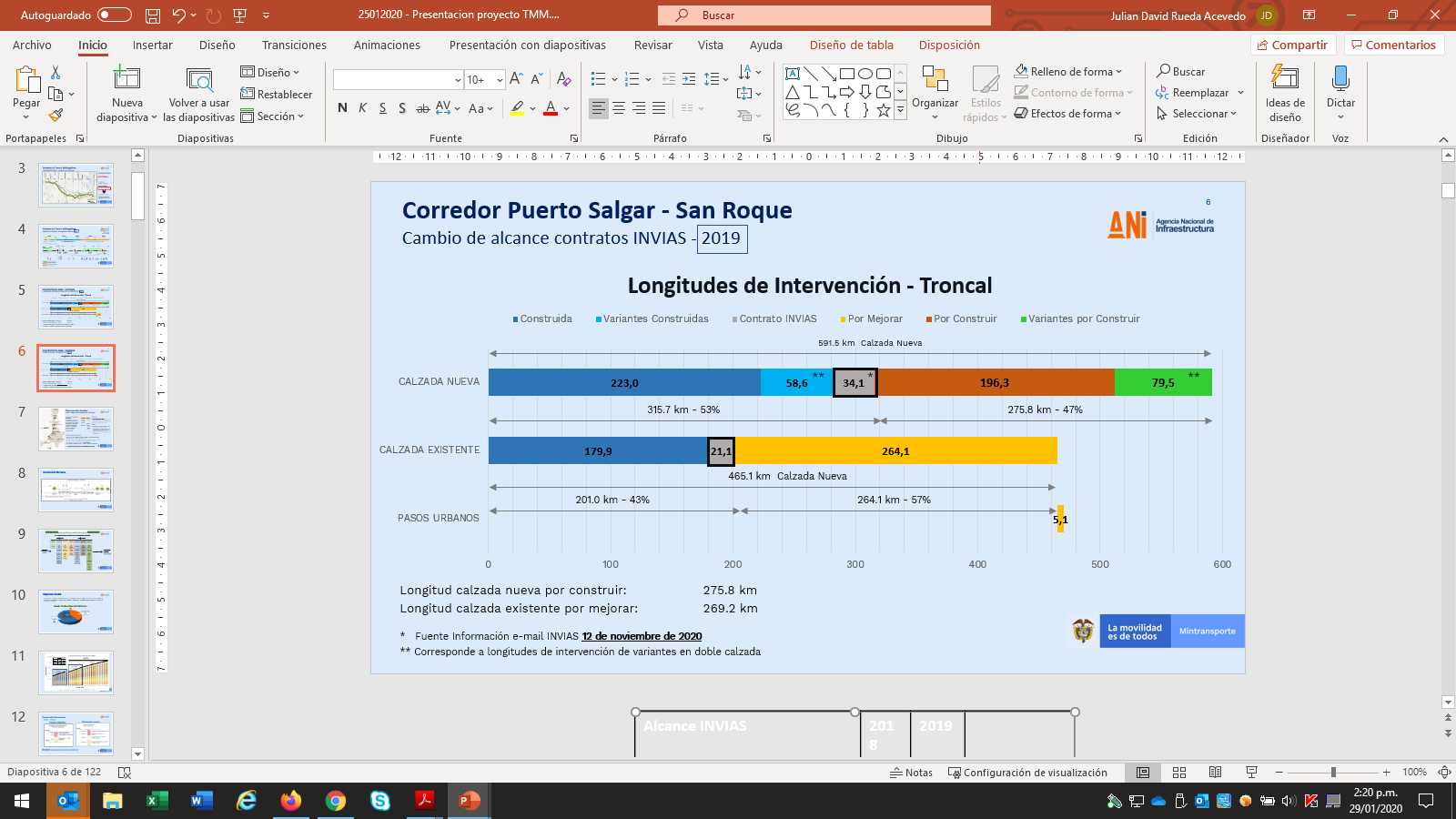 Riesgos del Proyecto
Riesgos del Proyecto
Riesgos del Proyecto
Riesgos del Proyecto
Riesgos del Proyecto